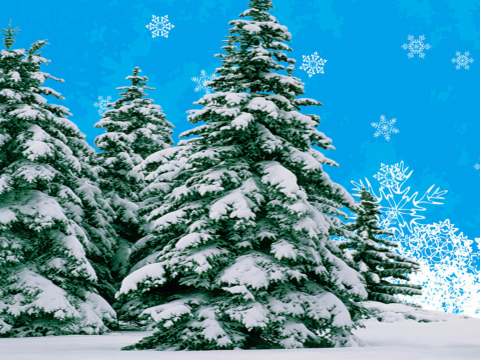 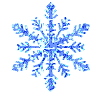 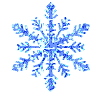 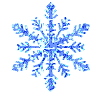 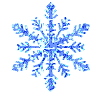 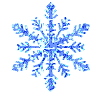 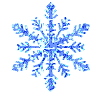 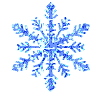 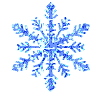 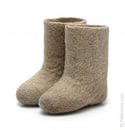 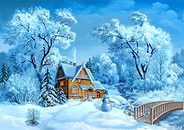 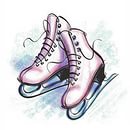 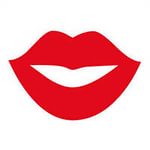 и
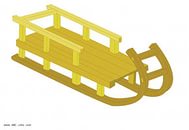 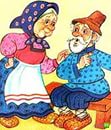 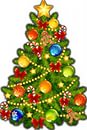 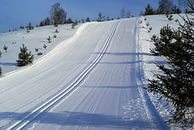 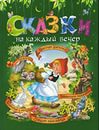 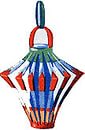 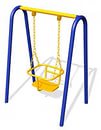 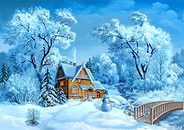 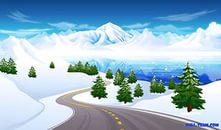 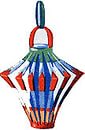 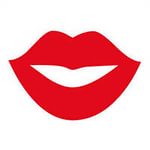 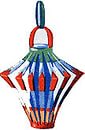 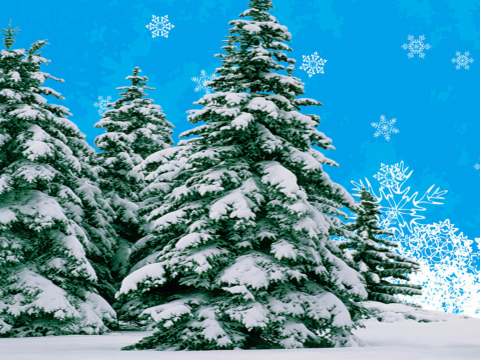 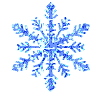 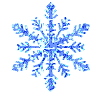 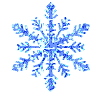 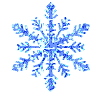 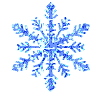 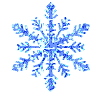 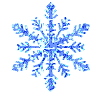 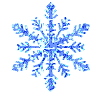 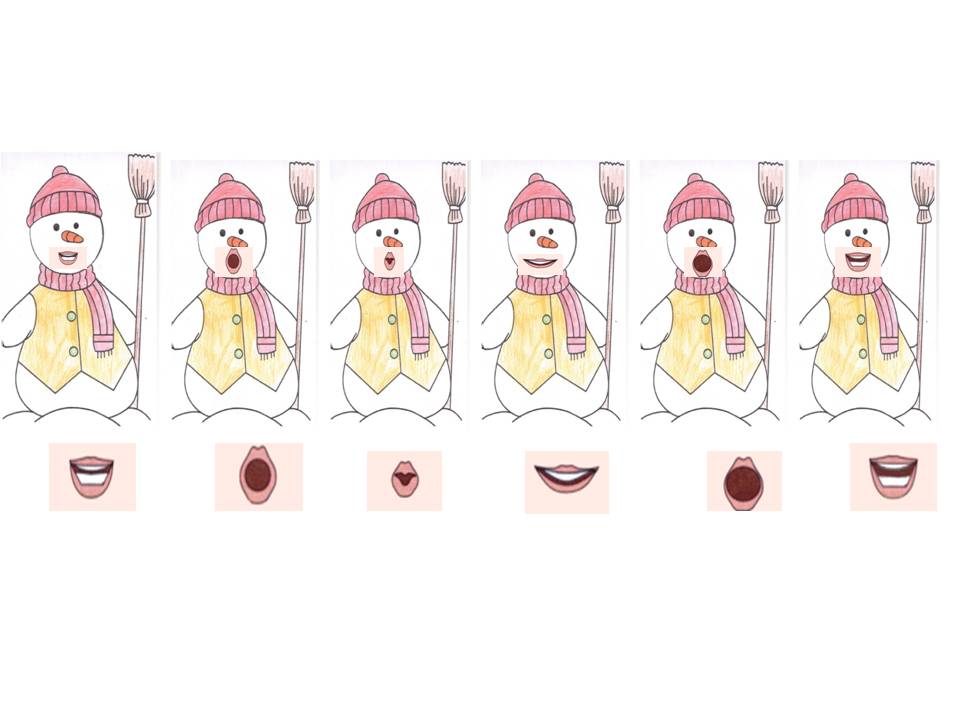 у
ы
о
и
э
А
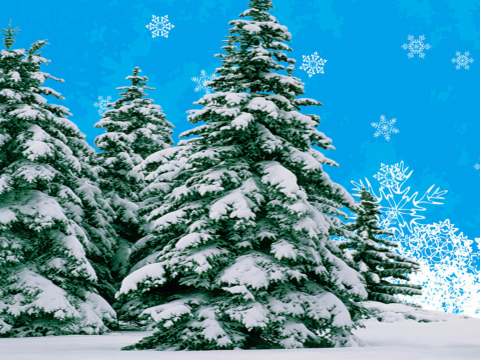 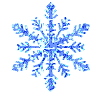 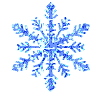 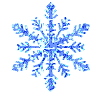 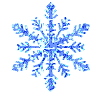 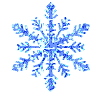 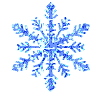 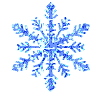 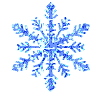 ЗВУКИ
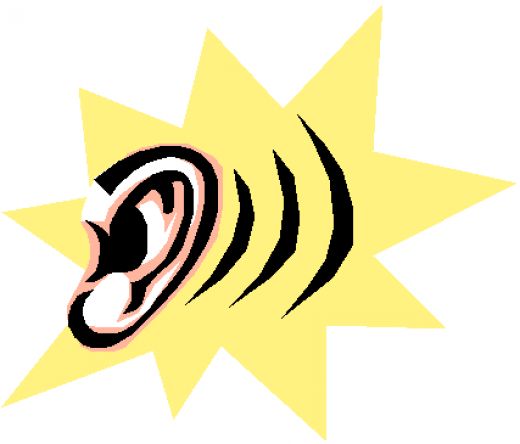 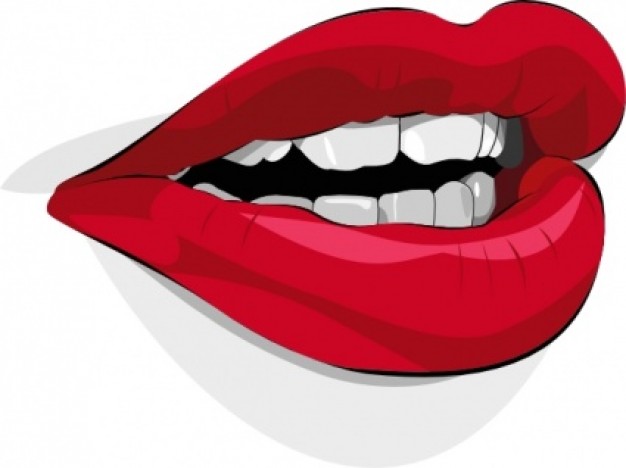 БУКВЫ
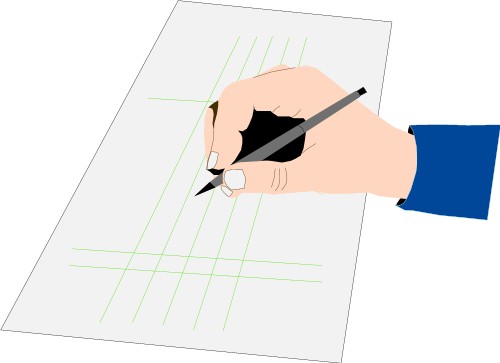 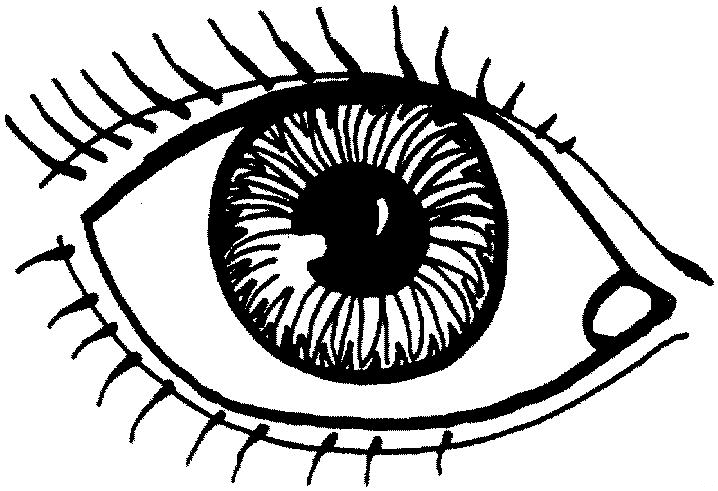 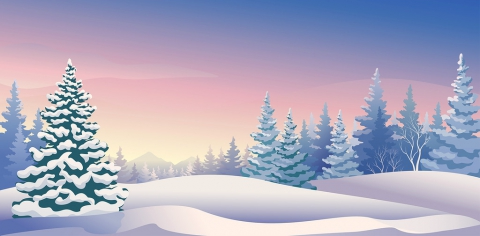 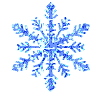 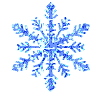 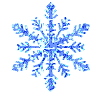 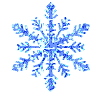 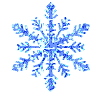 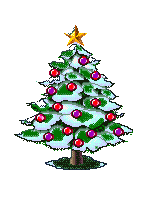 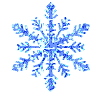 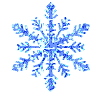 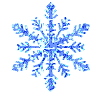 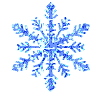 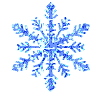 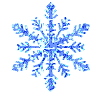 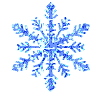 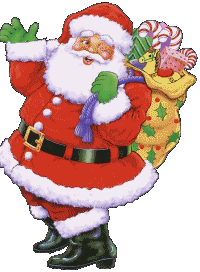 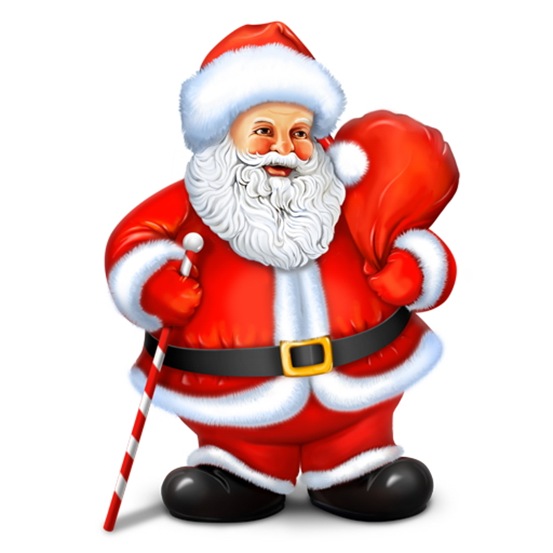 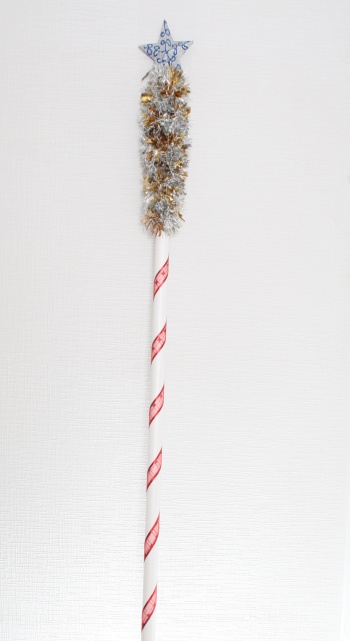 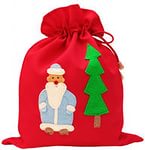 У
И
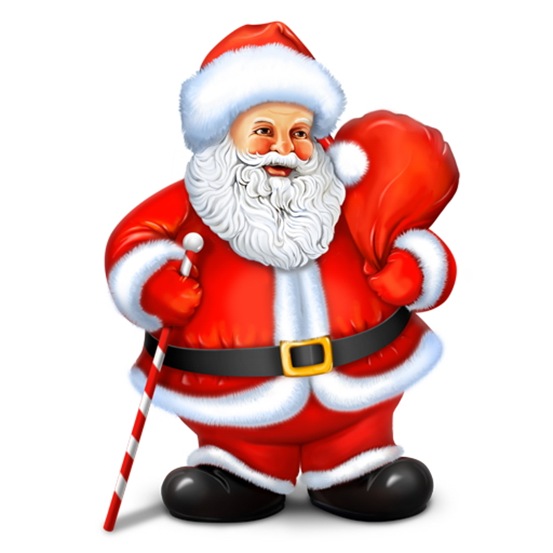 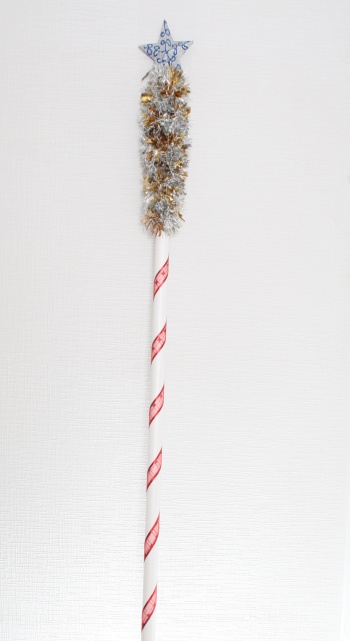 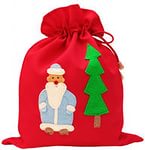 У
И
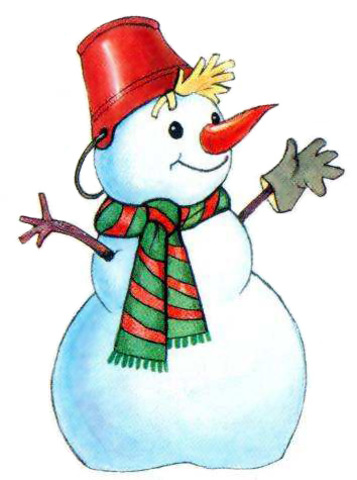 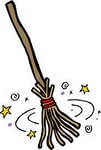 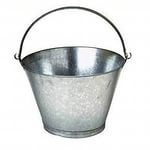 А
У
И
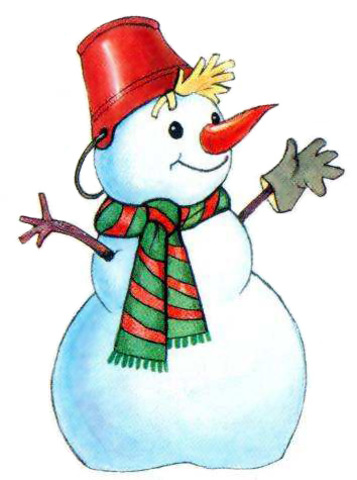 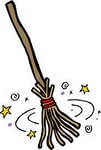 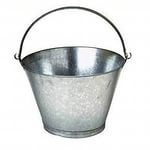 А
У
И
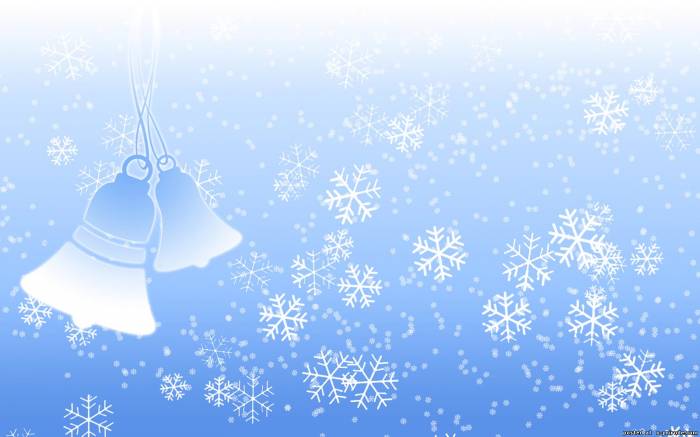 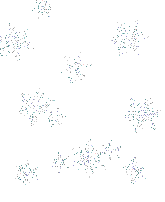 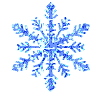 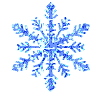 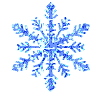 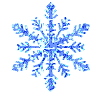 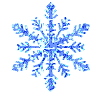 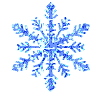 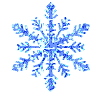 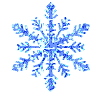 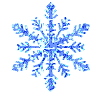 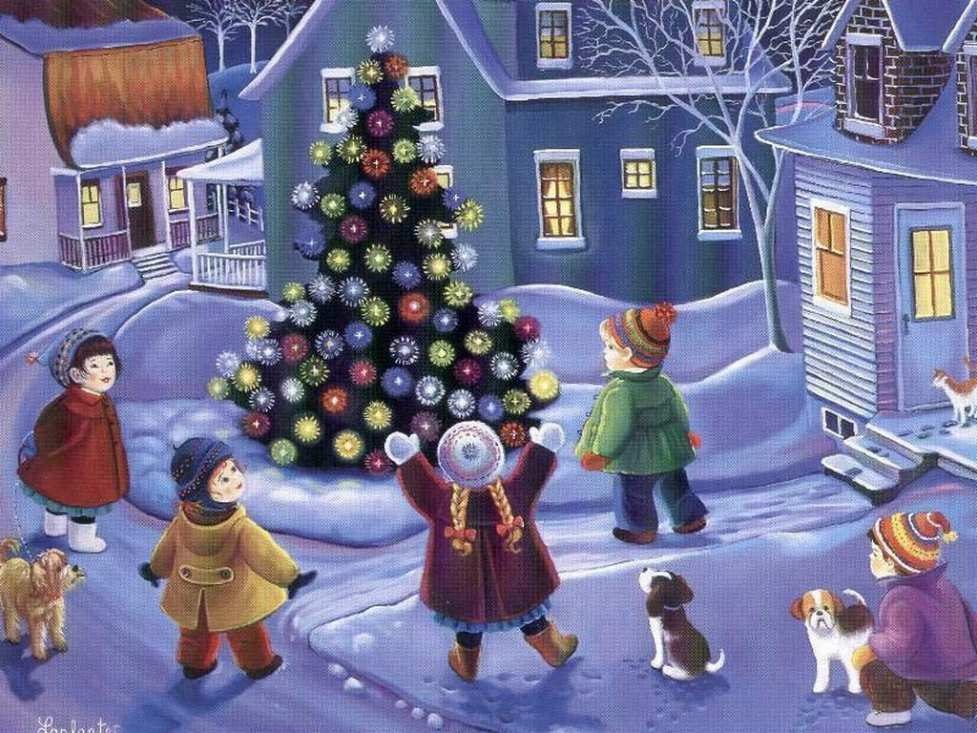 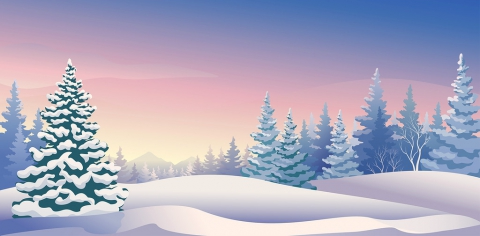 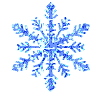 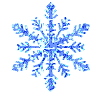 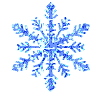 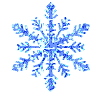 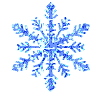 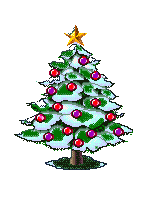 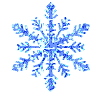 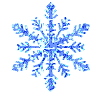 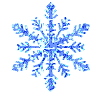 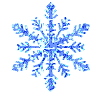 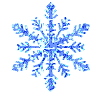 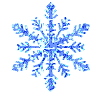 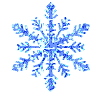 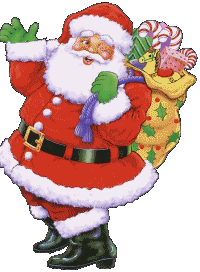 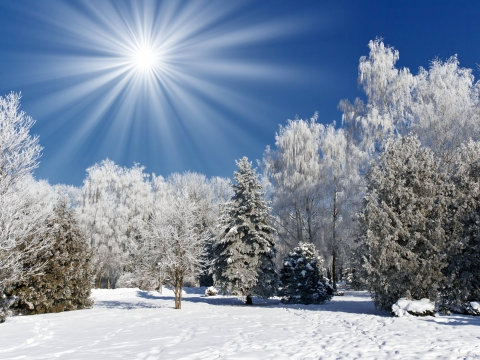 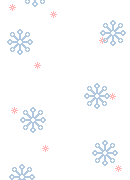 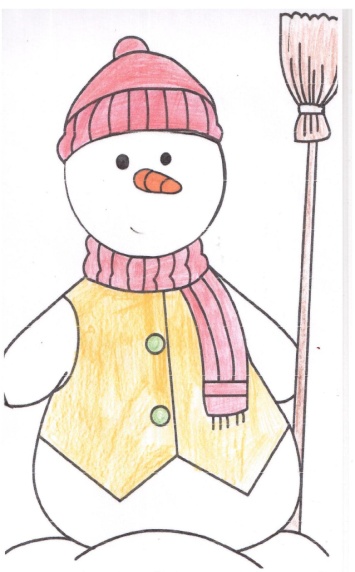 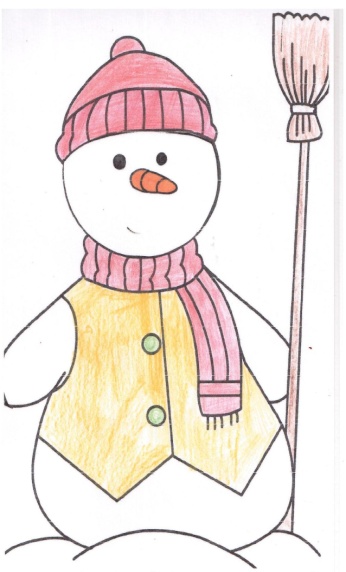 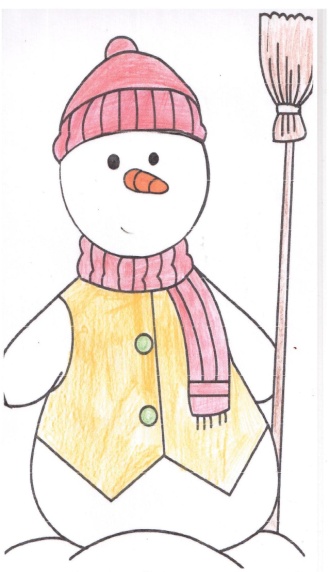 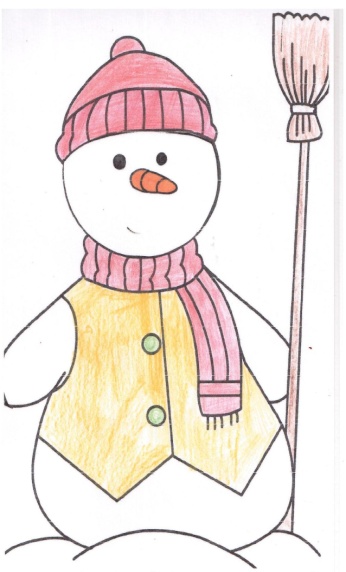 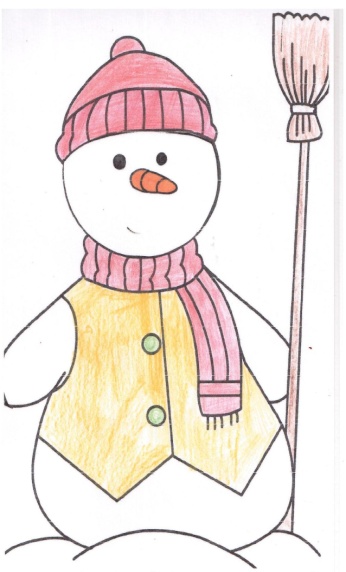 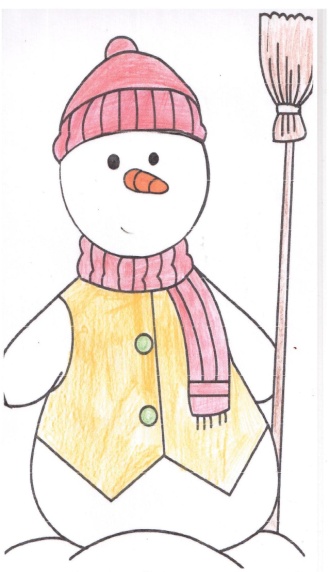 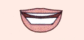 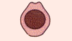 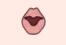 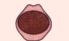 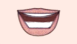 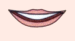 ы
у
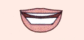 о
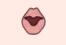 и
А
э
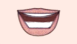 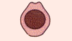 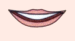 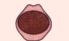